Unit 1 Two is Better Than OneConversation+ Listening
Done by: Entisar Al-Obaidallah
Lesson Goals
3
2
1
4
Listen
Answer
use
Match
for specific information
“Real Talk” in correct sentences .
the words with their meanings
some questions about the conversation
Book Open
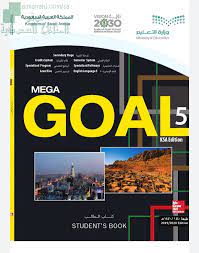 Student’s book ,
Page ( 10 )
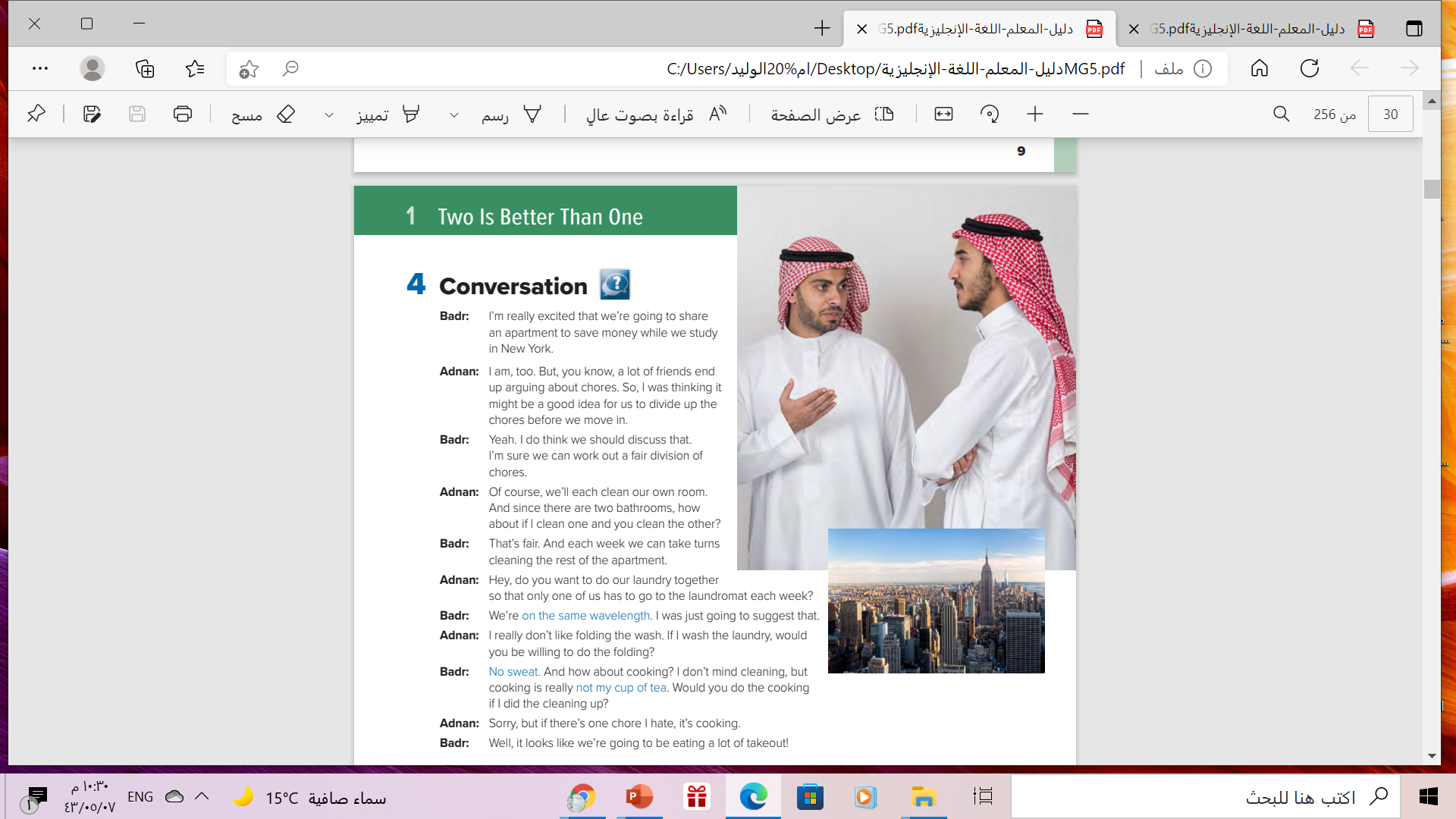 How many persons are there?
There are two persons
Who are they?
They are Bader and Adnan
What are they doing?
They are talking
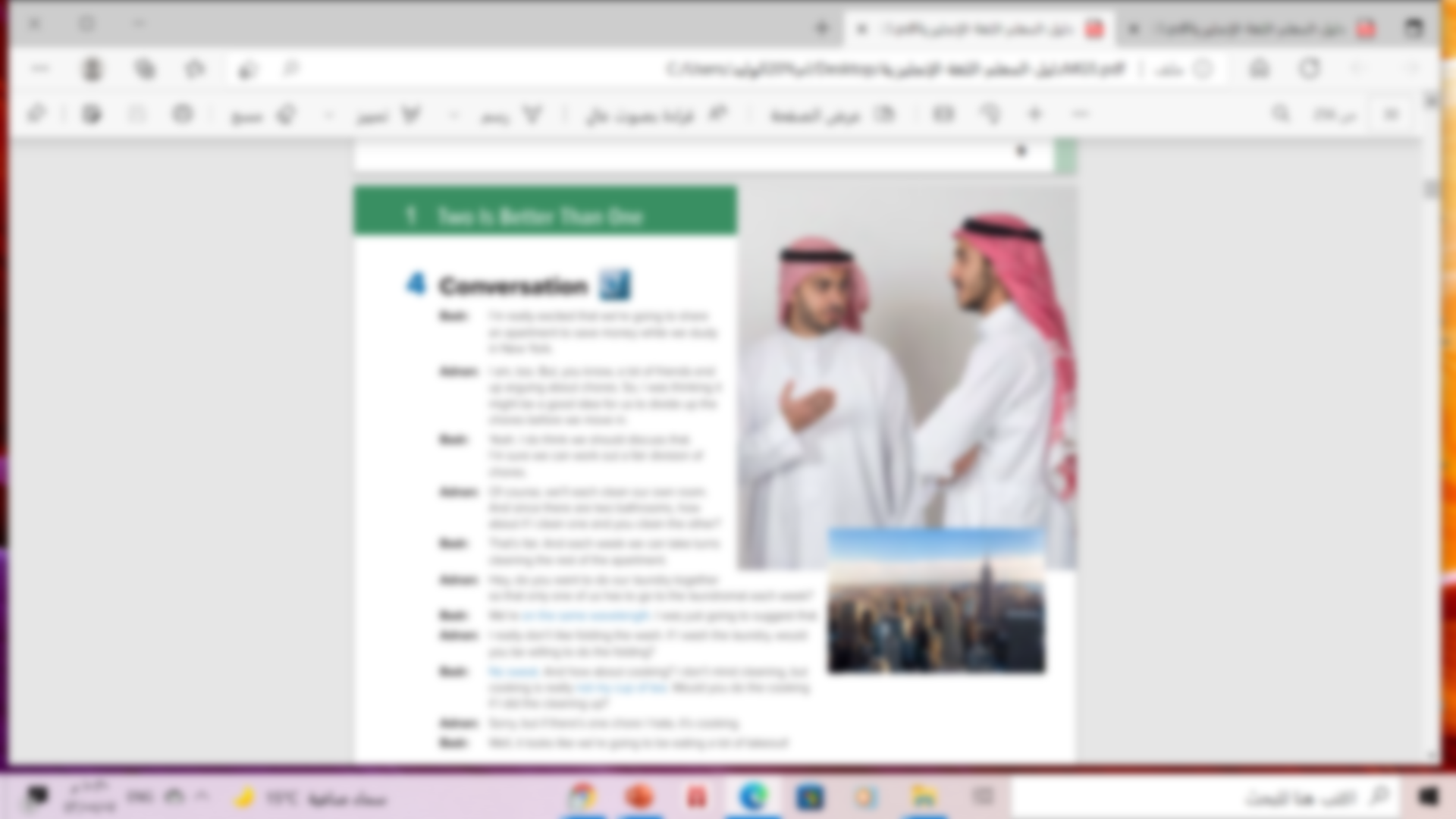 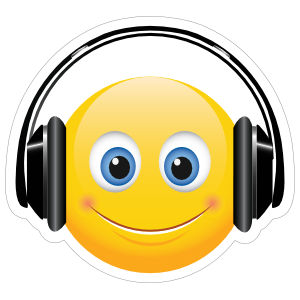 Read along as you listen
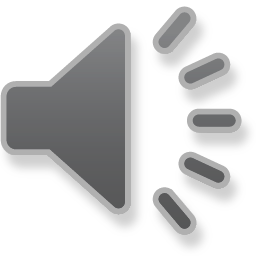 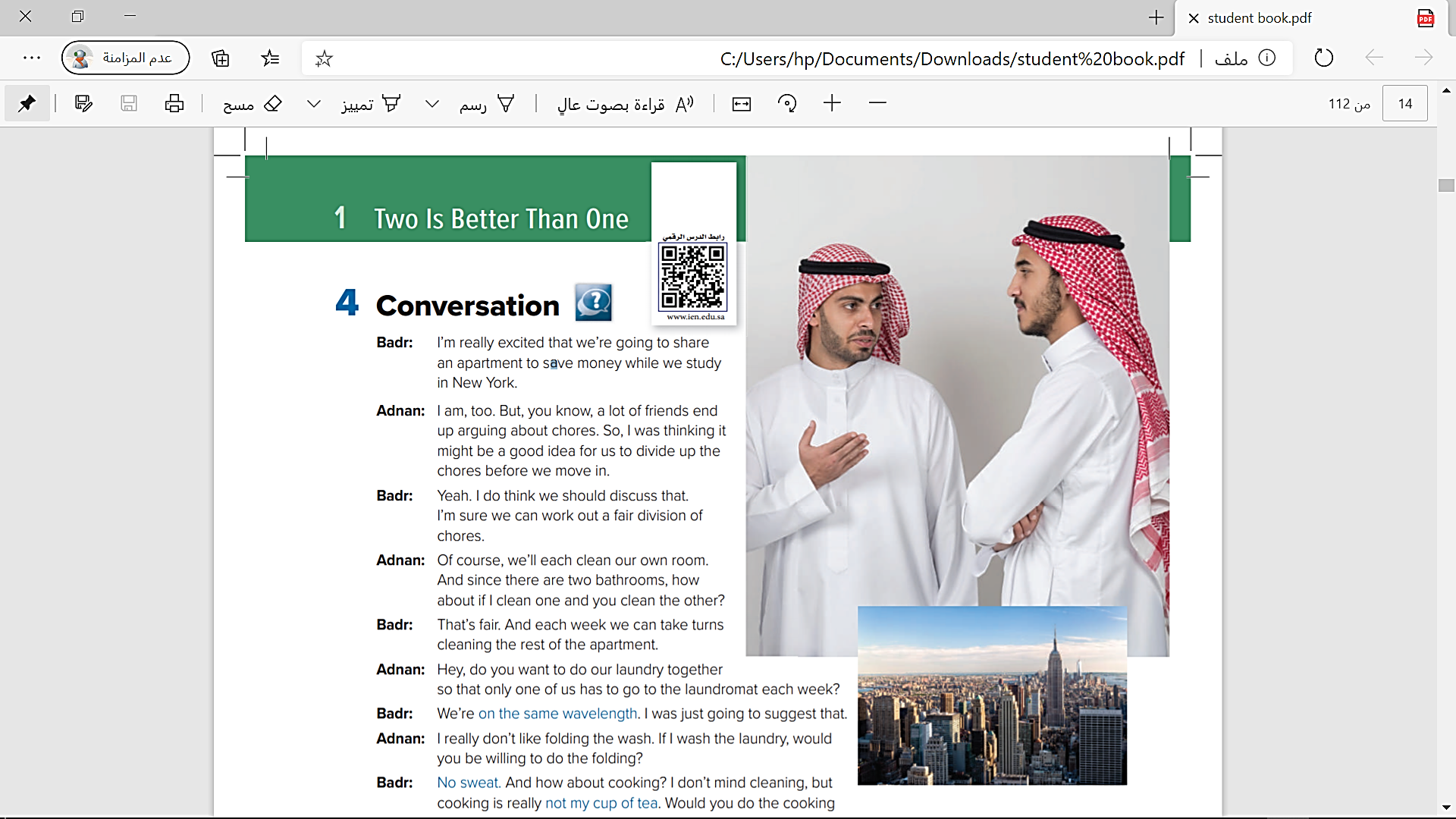 What is the relationship of the boys?
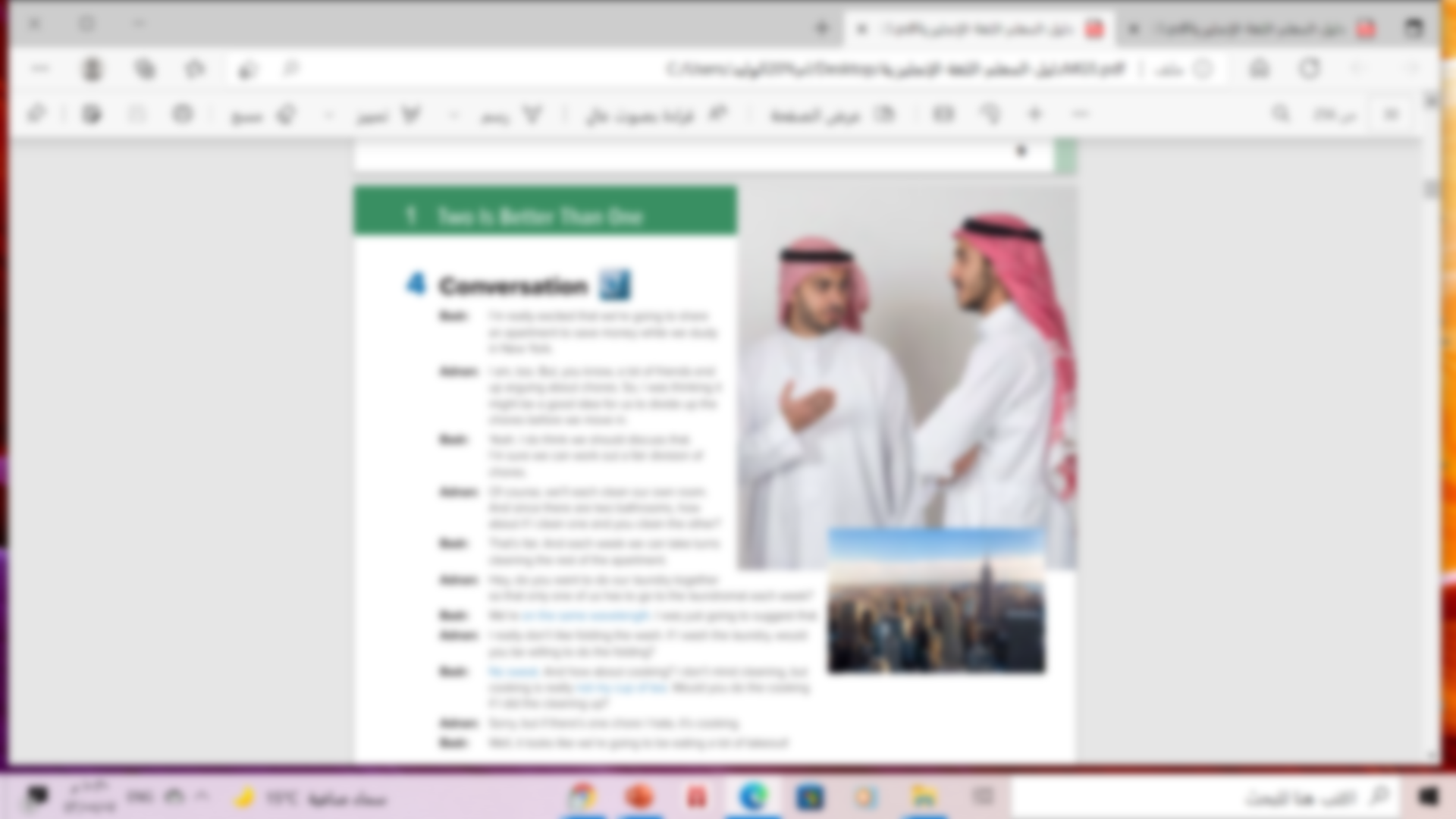 They are going to share an 
apartment while they study
Why are they going to share apartment?
To save money
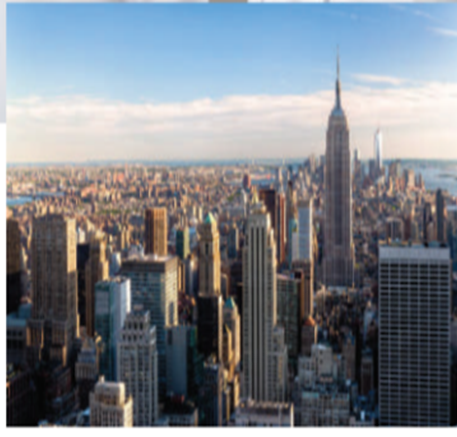 Where will they study ?
They will study in New York
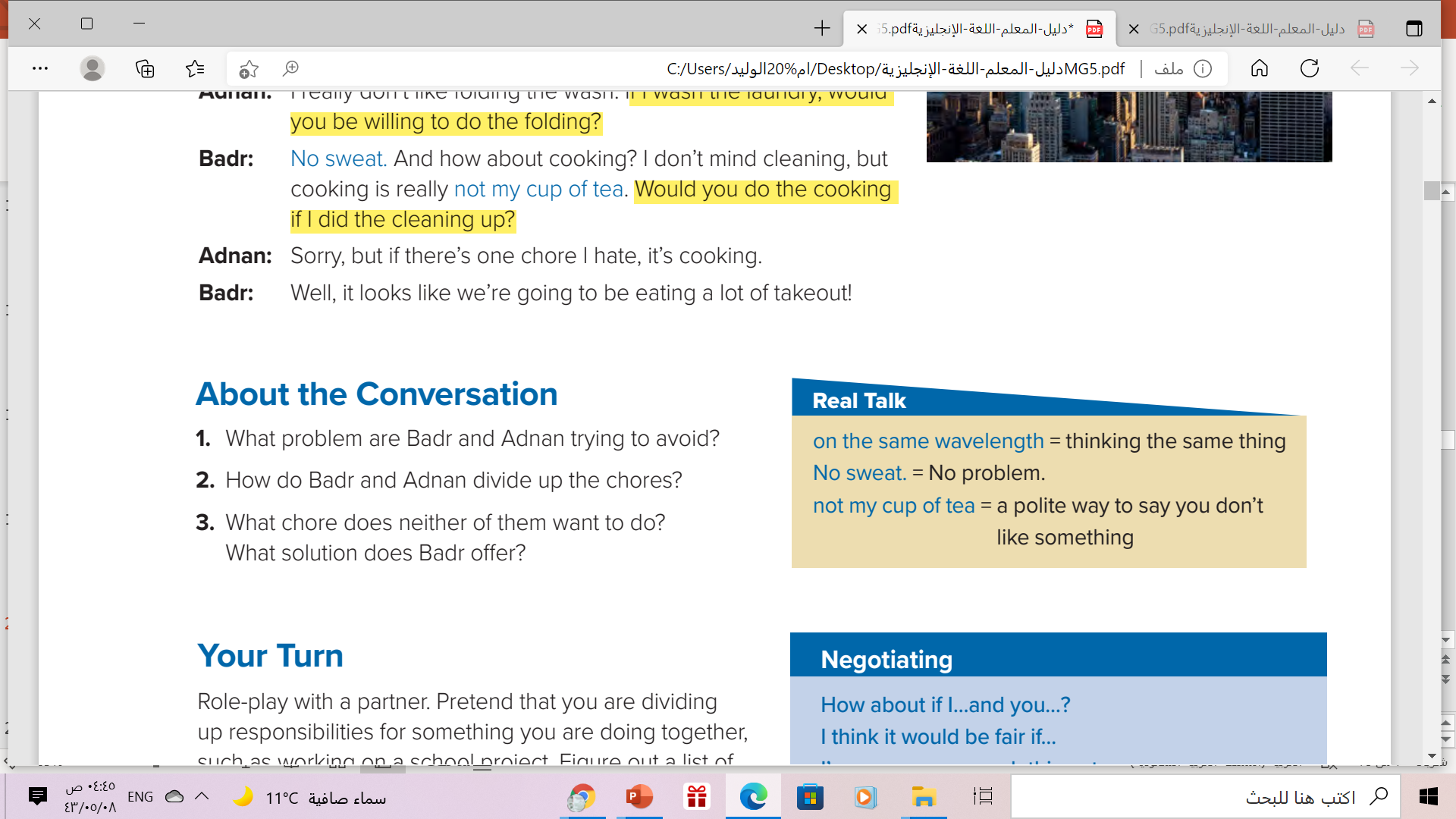 1. They don’t want to argue about chores.
2. They will both clean their own rooms. They will each clean a bathroom. They will
     take turns cleaning the rest of the apartment. 
      Adnan will wash the laundry and Badr will fold it.
3. Neither of them wants to cook. Badr suggests they order takeout food often
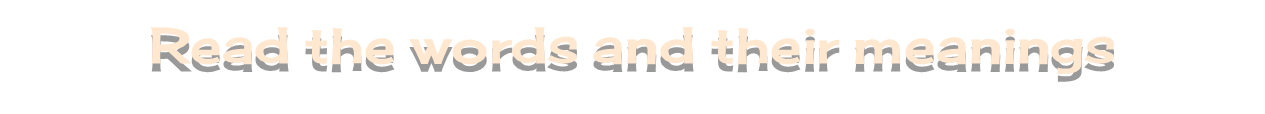 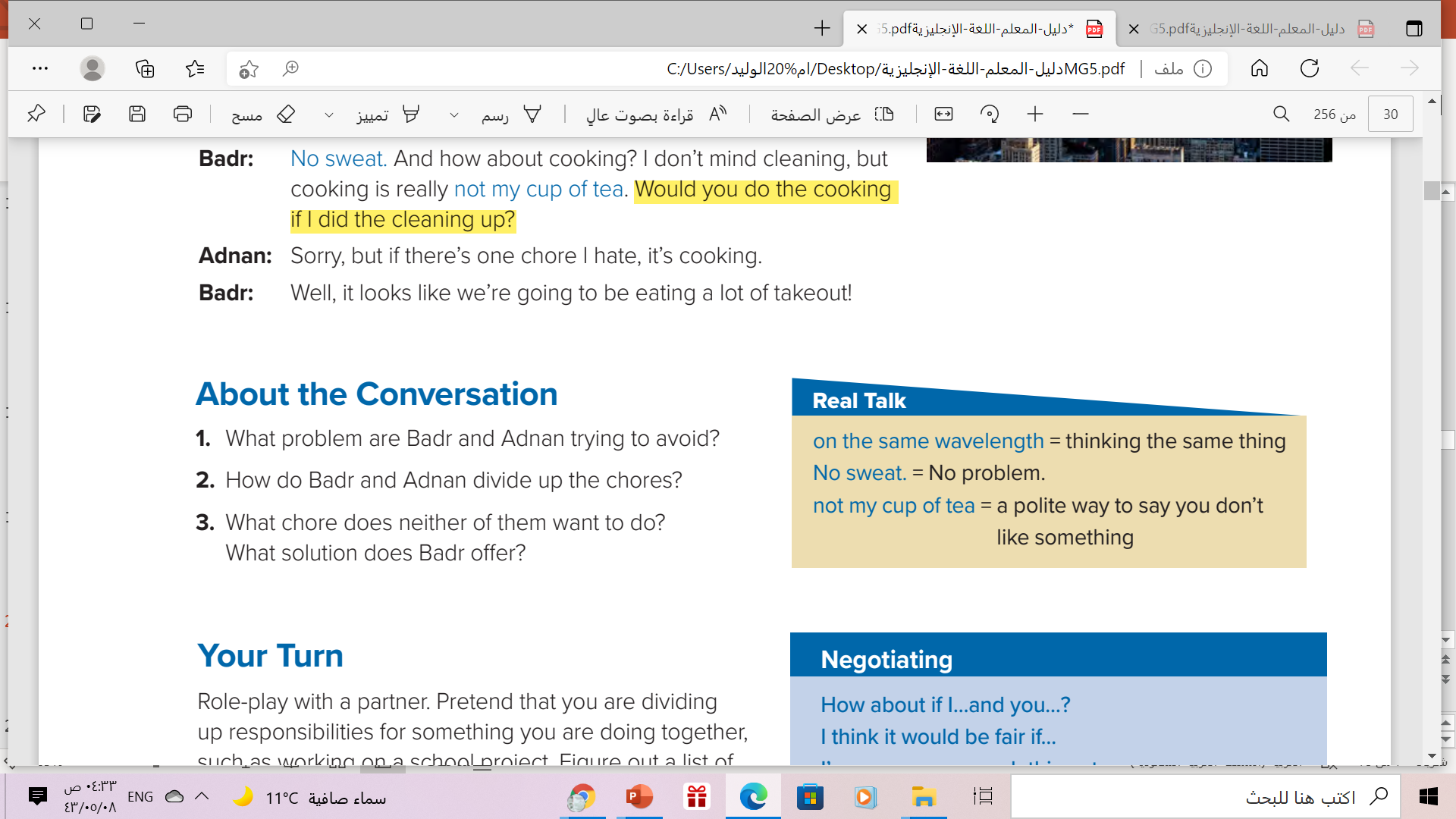 Badr is the one who uses 
all of these expressions.
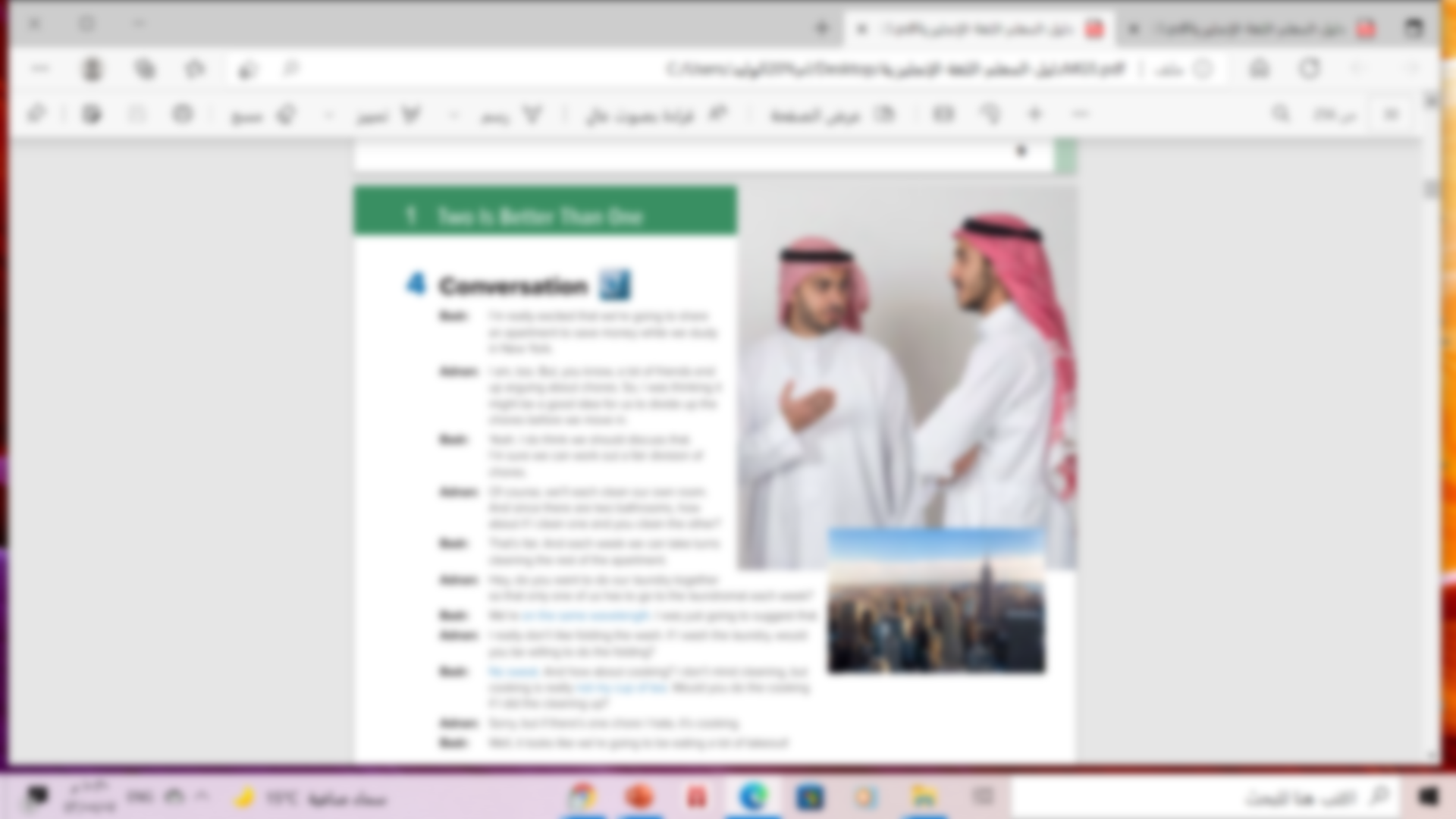 Who says ………
“on the same wavelength”
Badr
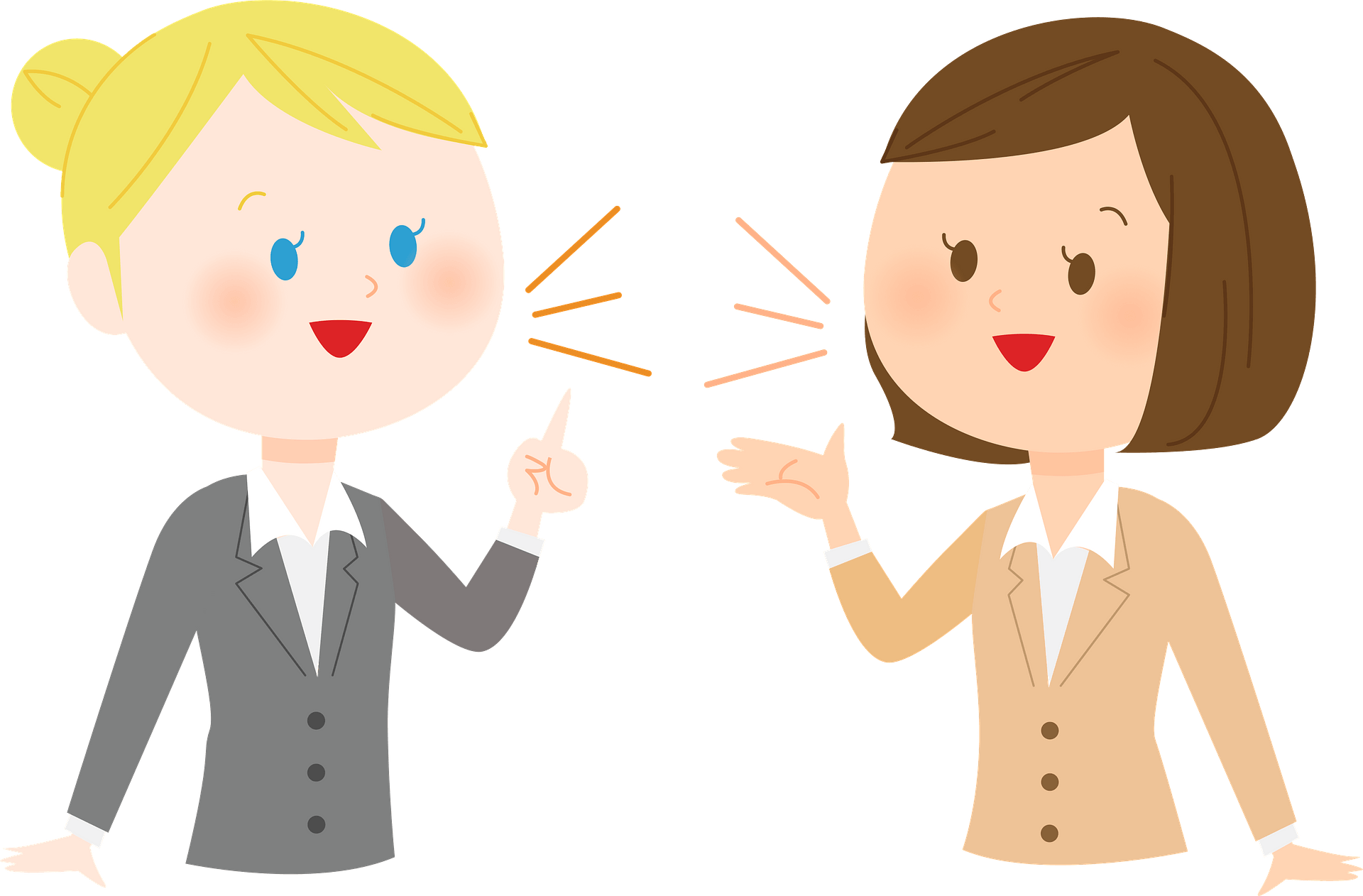 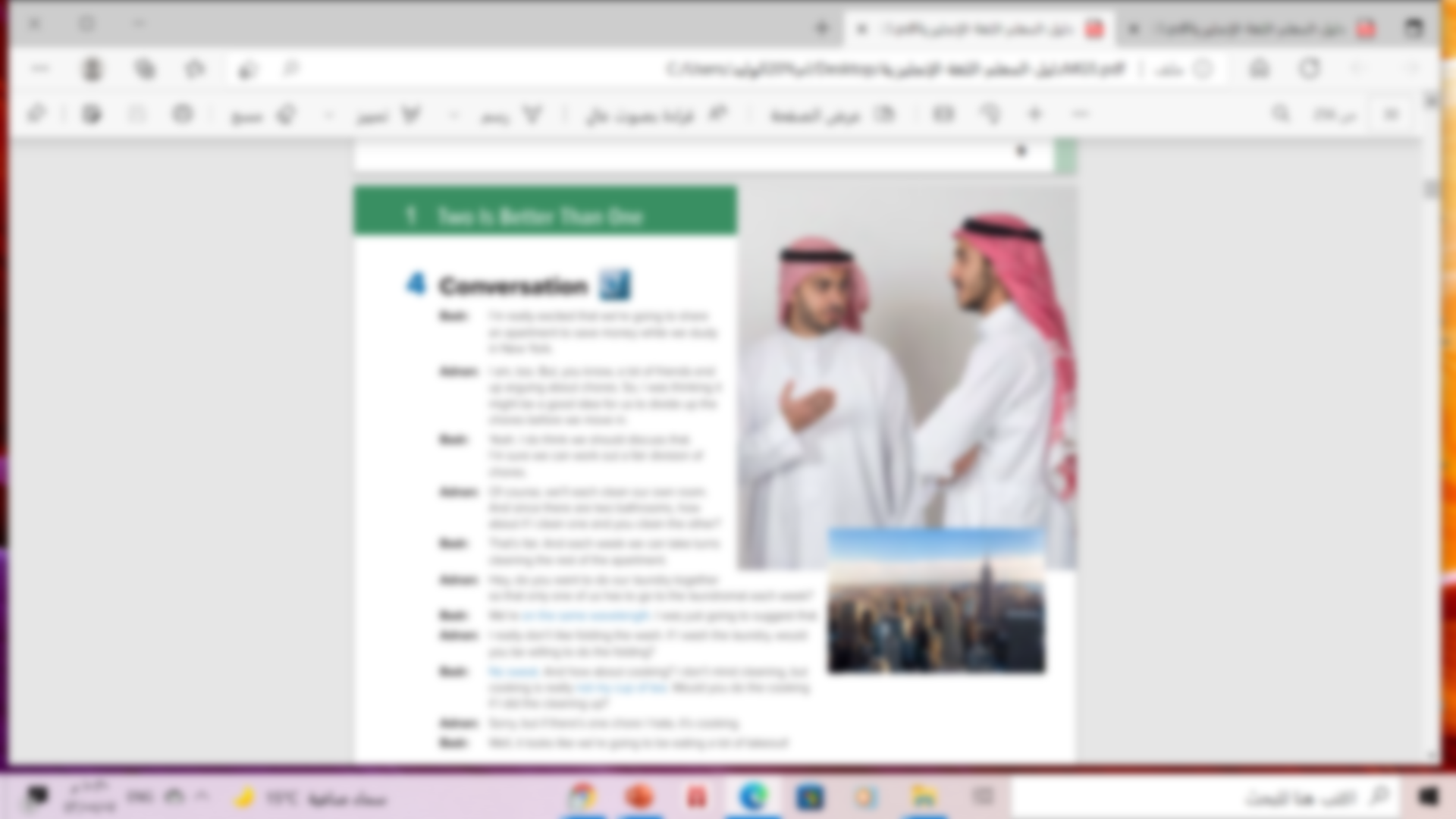 Who says ………
“No sweat ”
Badr
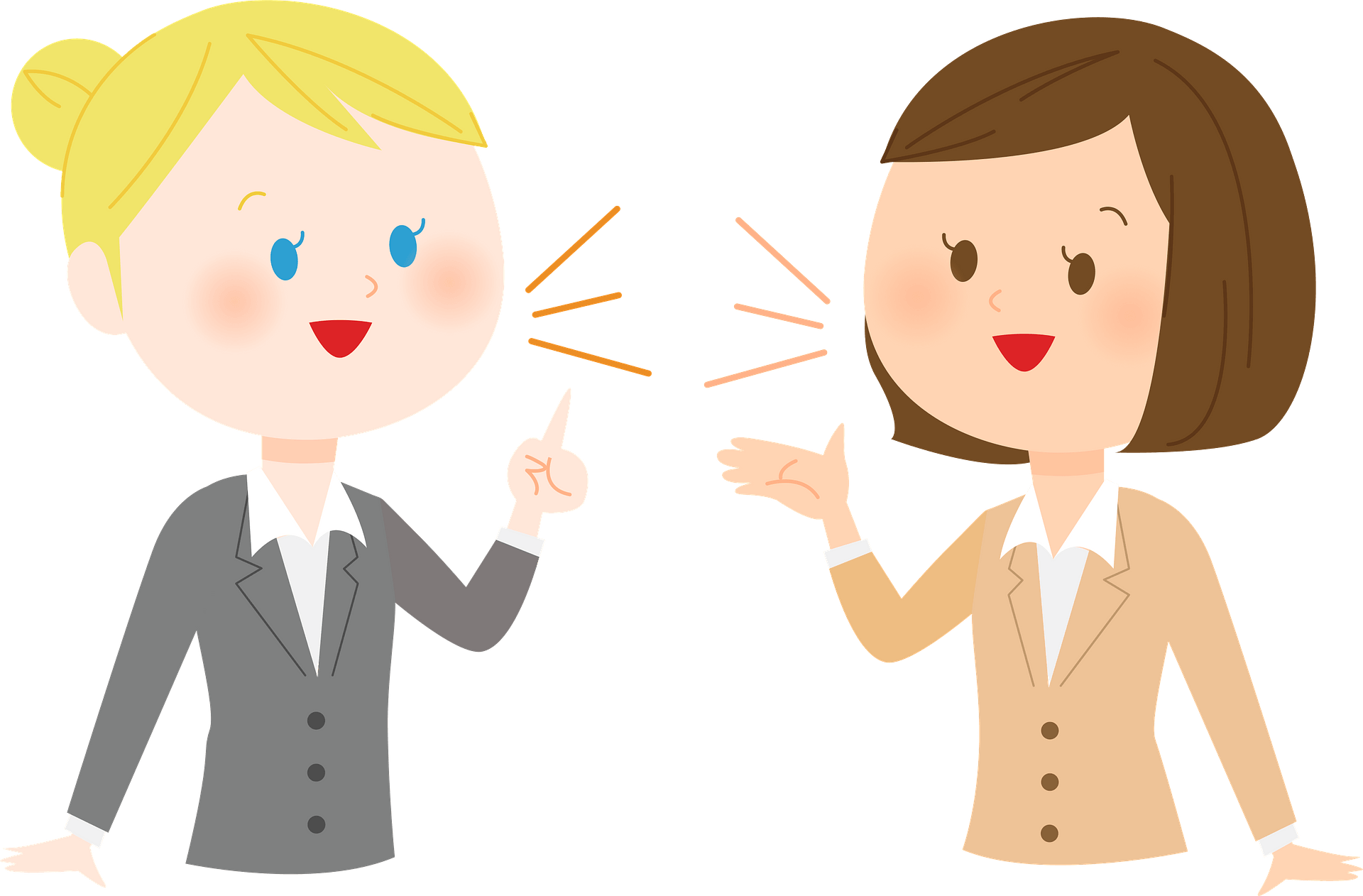 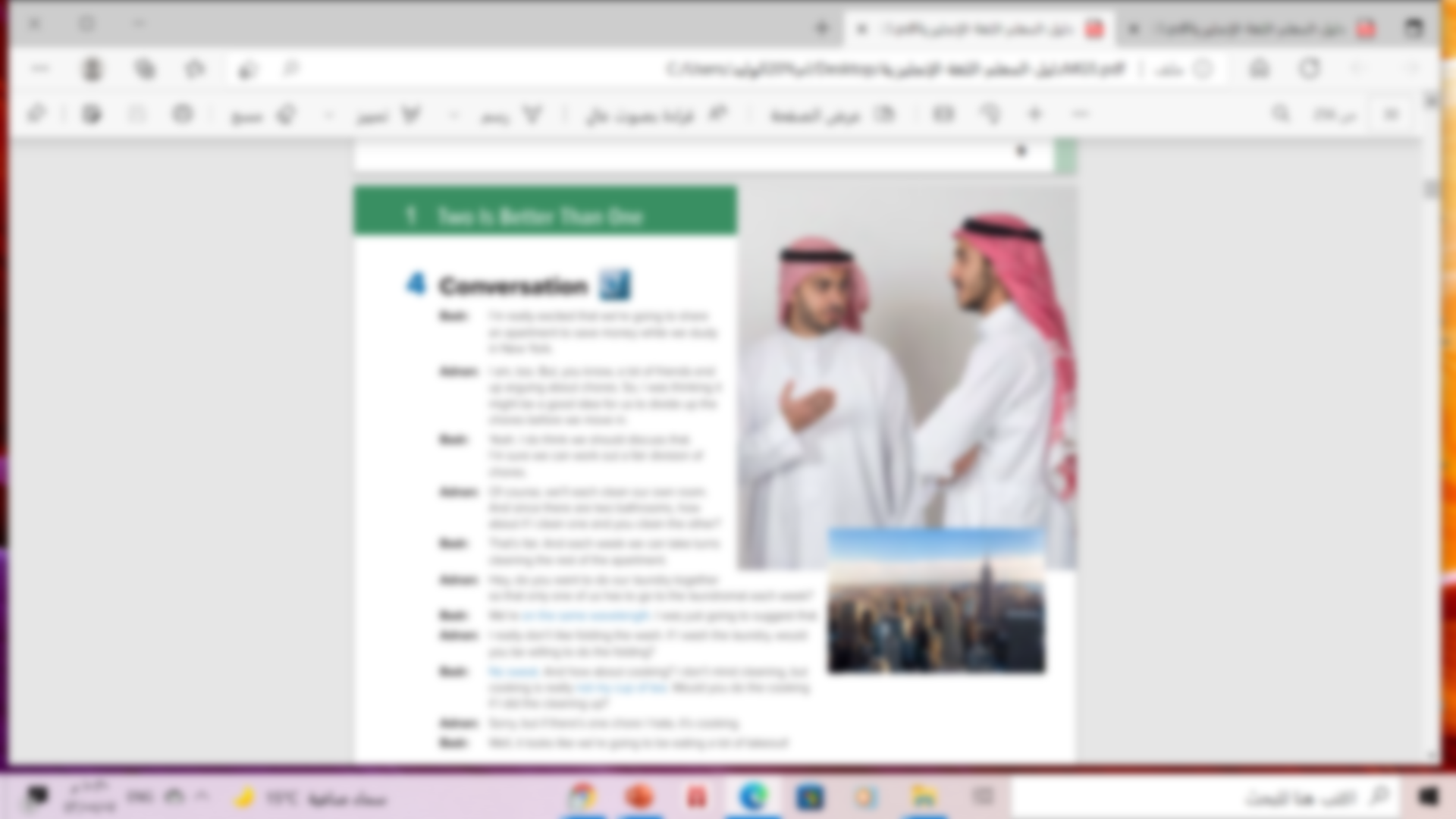 Who says ………
“Not my cup of tea”
Badr
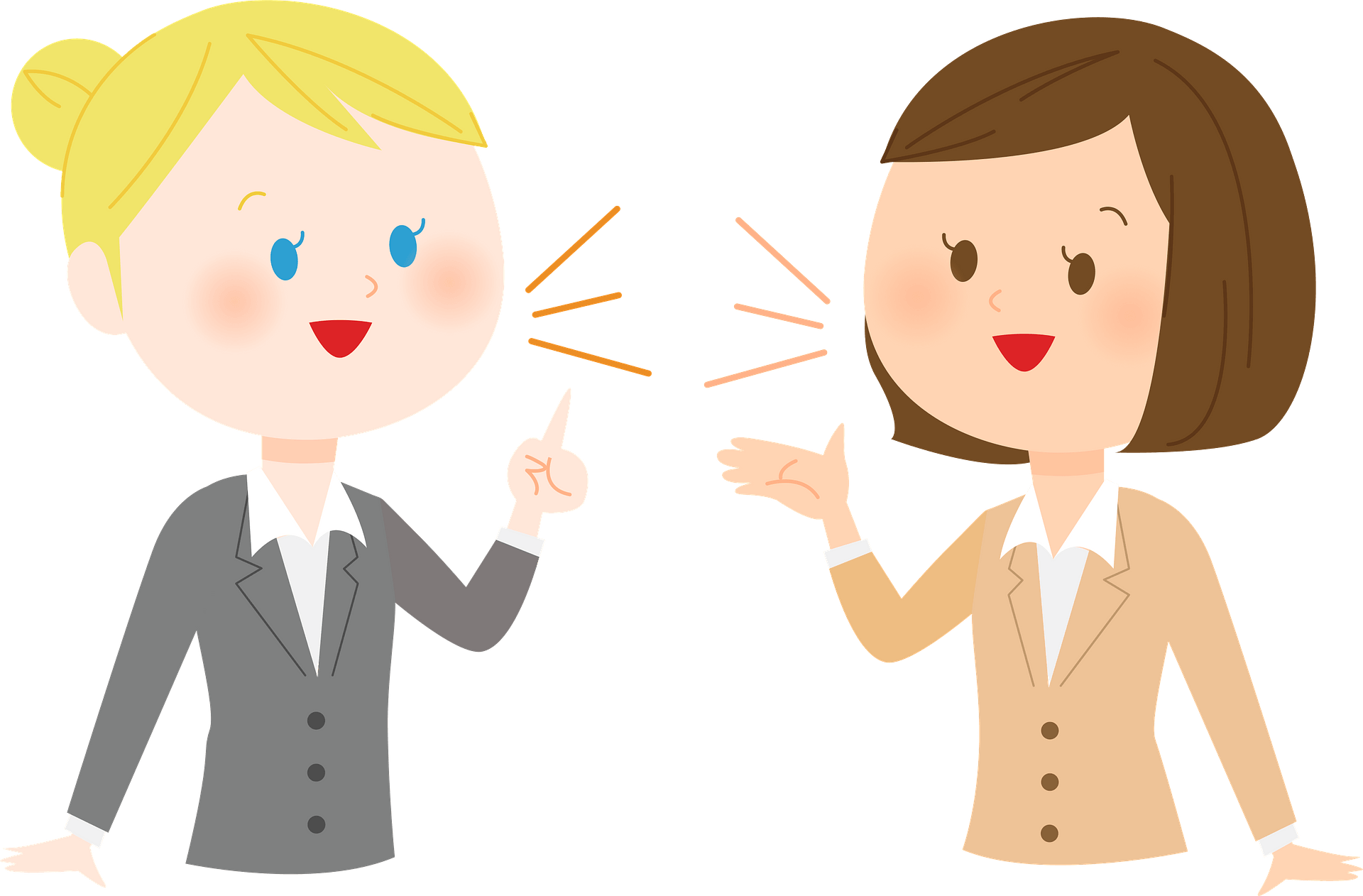 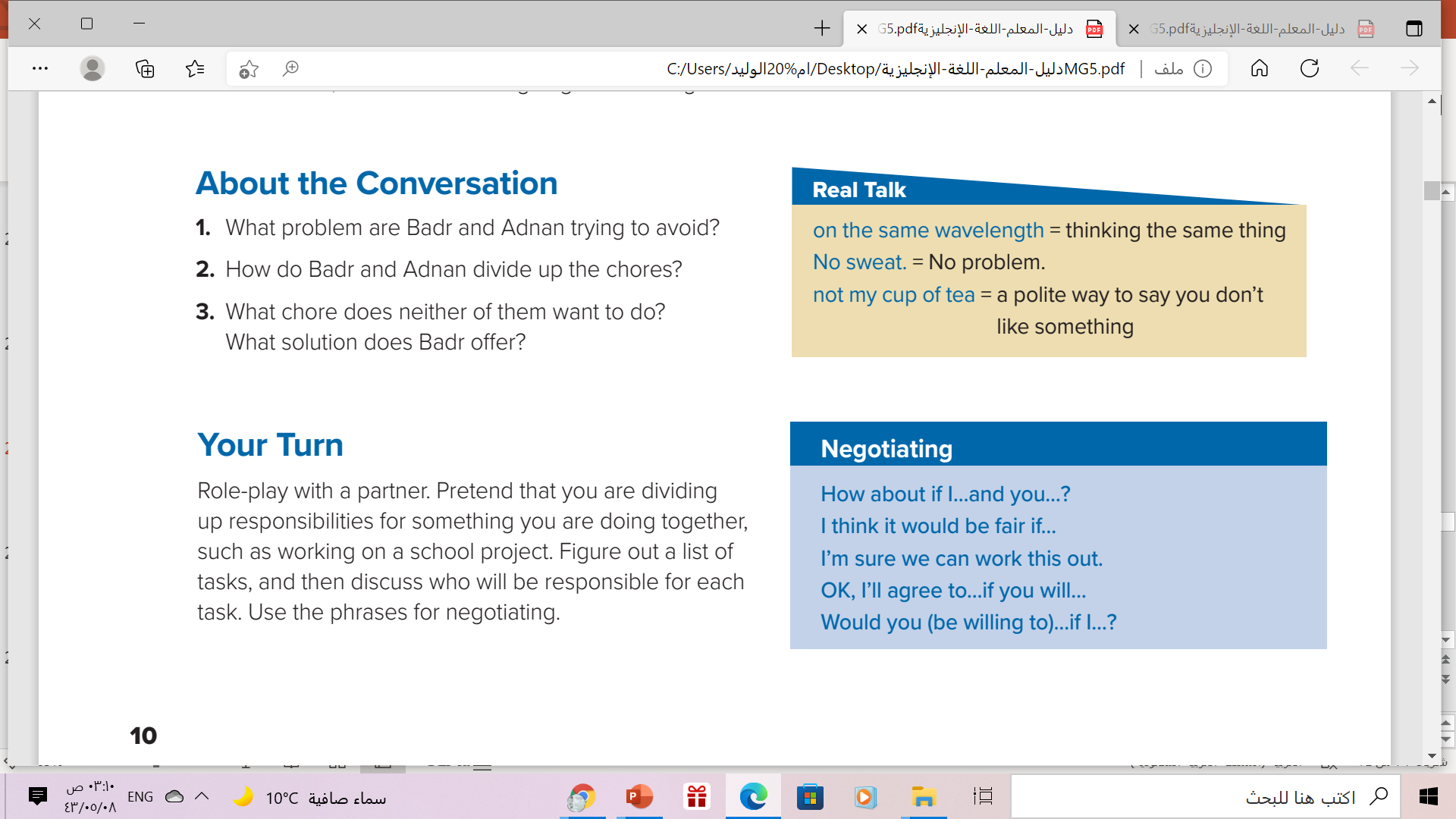 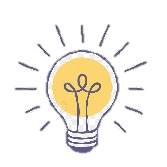 A discussion between two parties for the purpose of reaching 
an agreement
Which phrases in the box were used in the Conversation? 
Who says them?
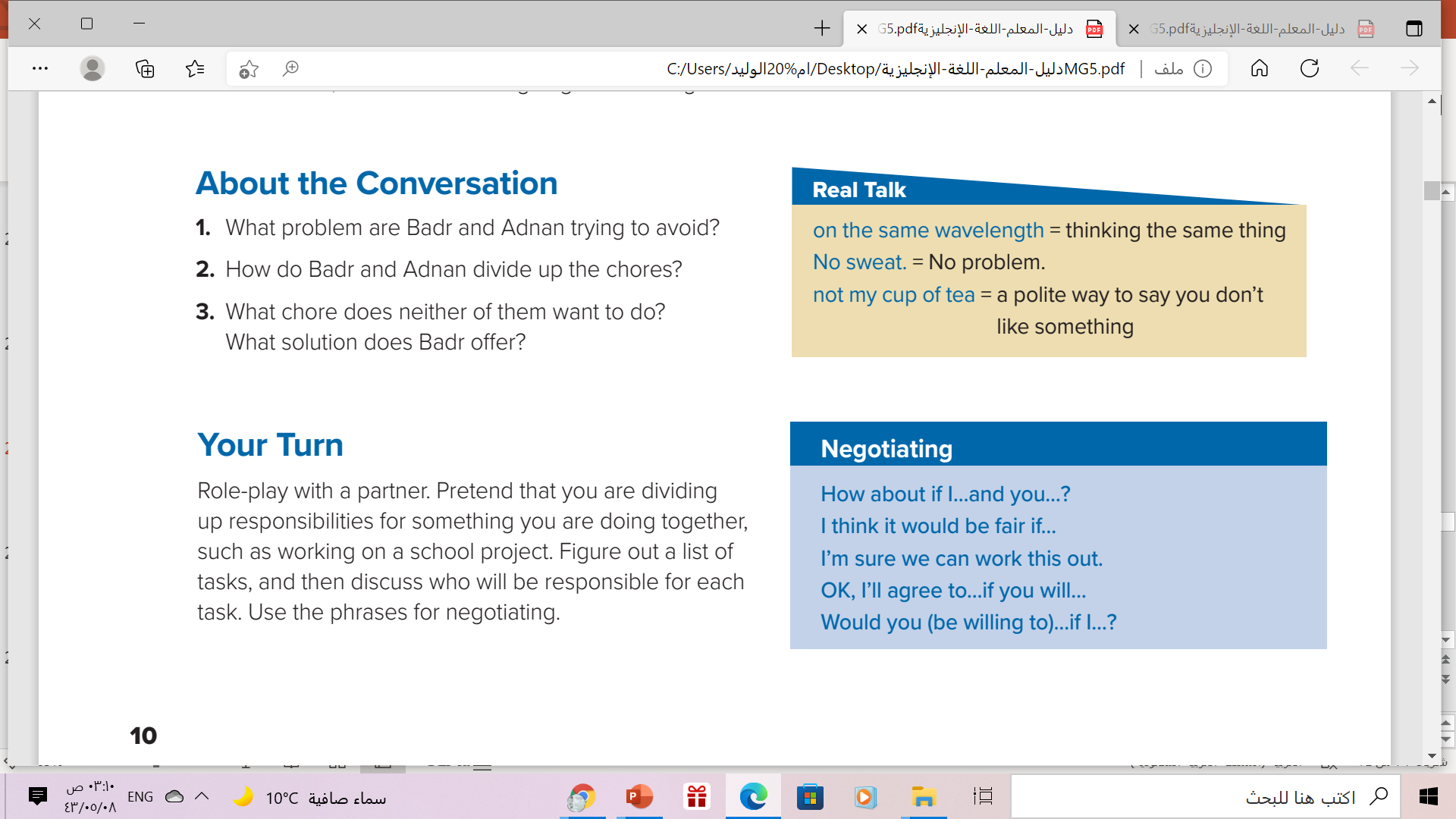 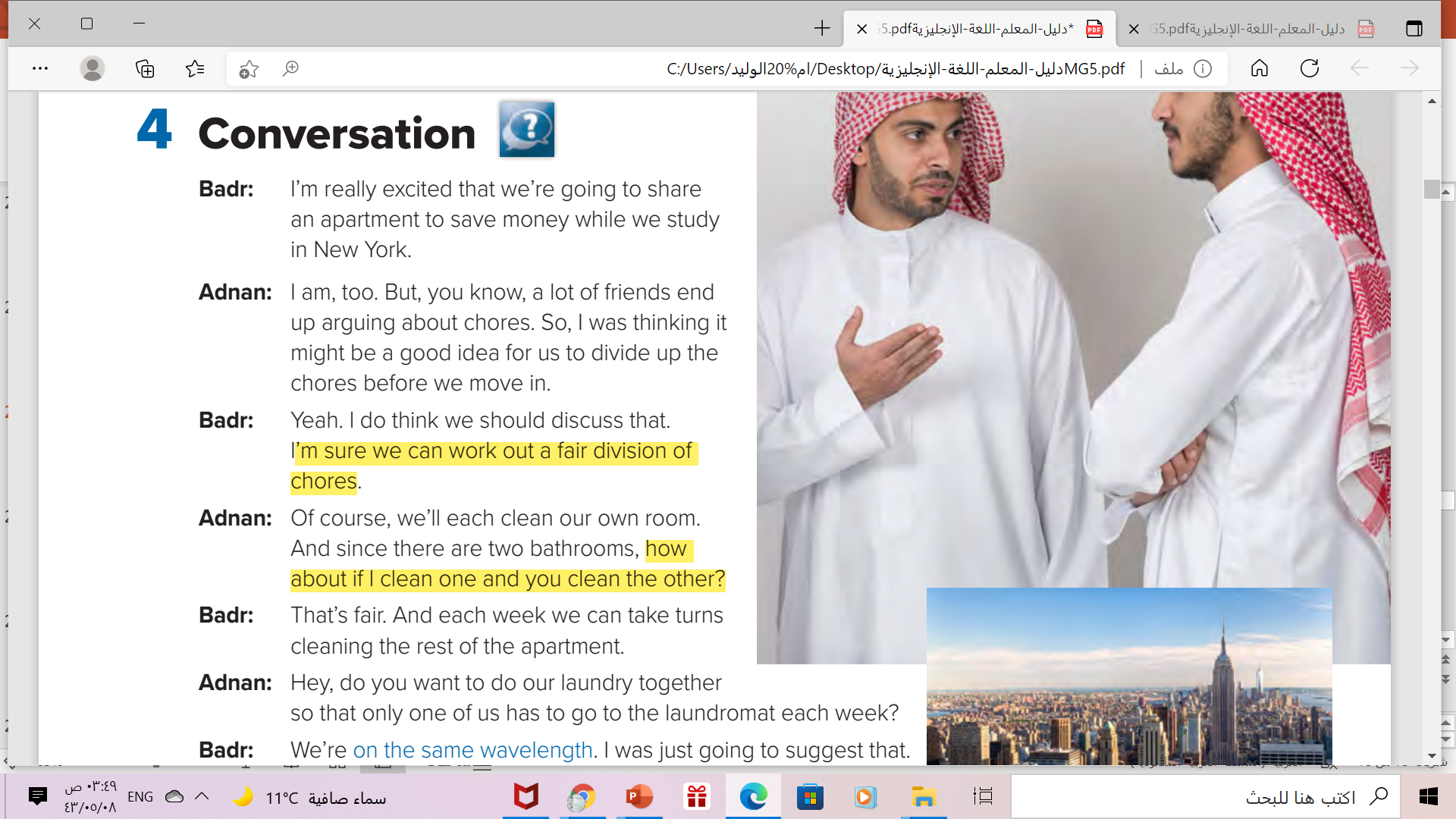 Said by Badr
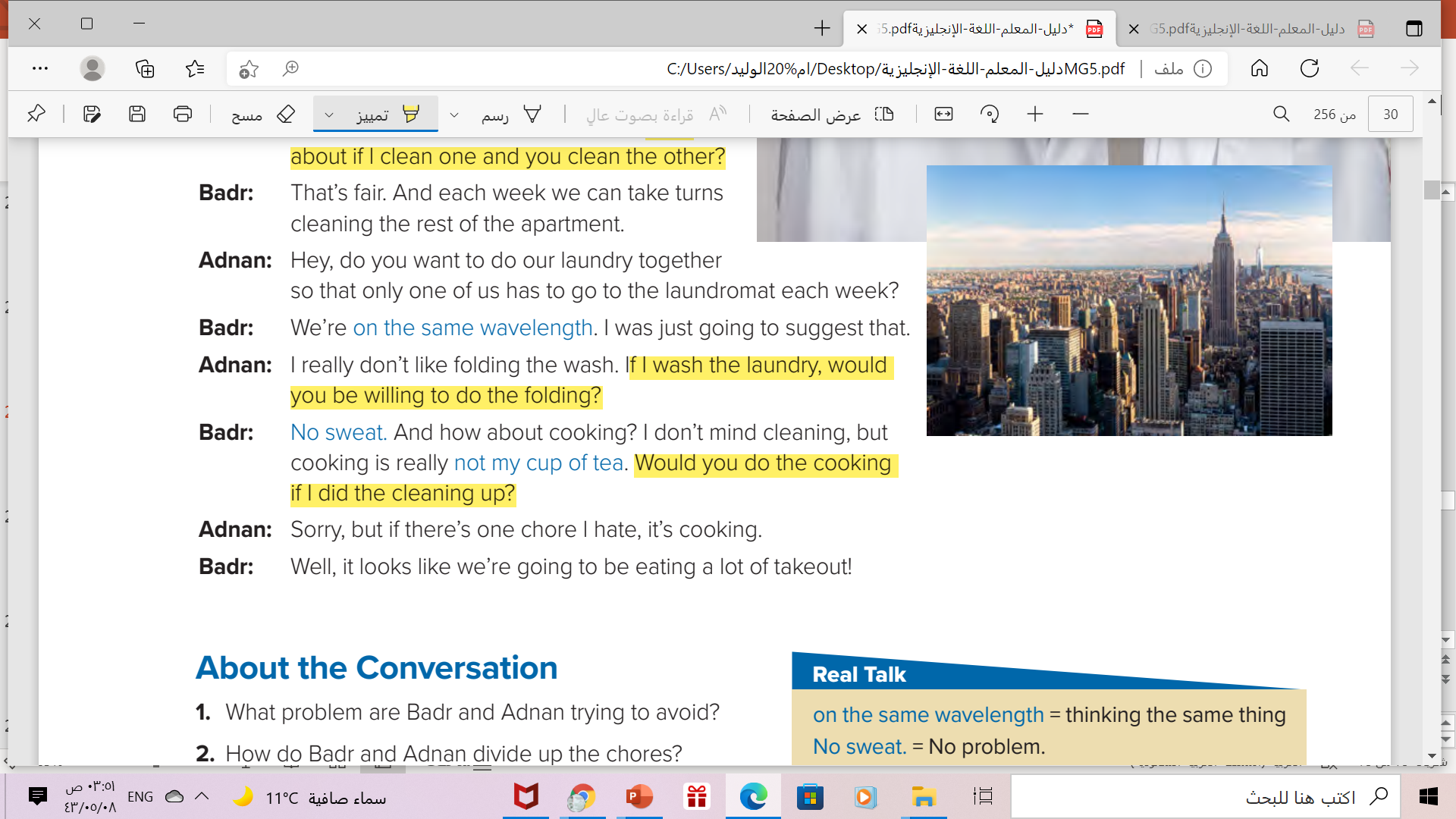 Which phrases in the box were used in the Conversation? 
Who says them?
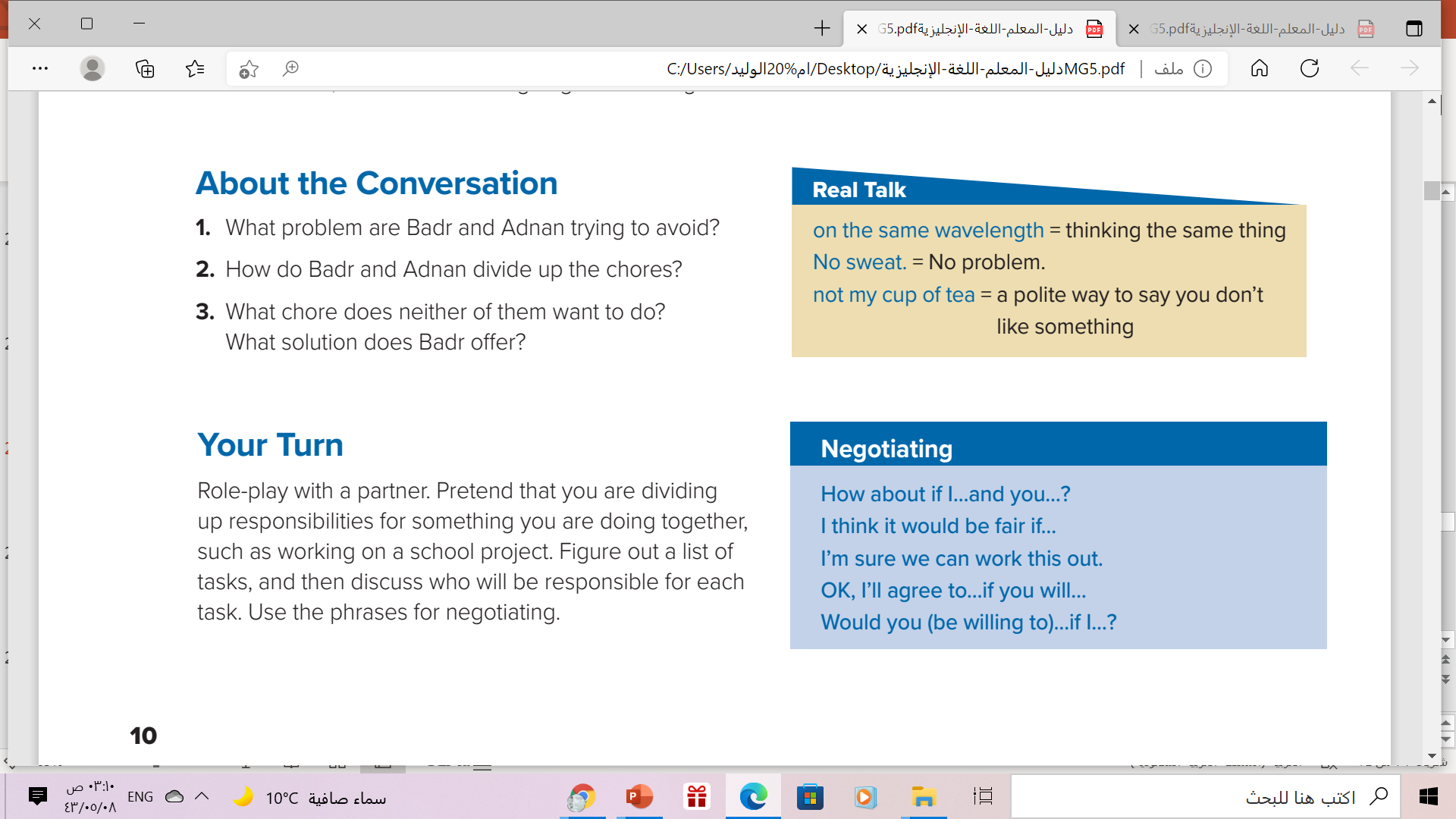 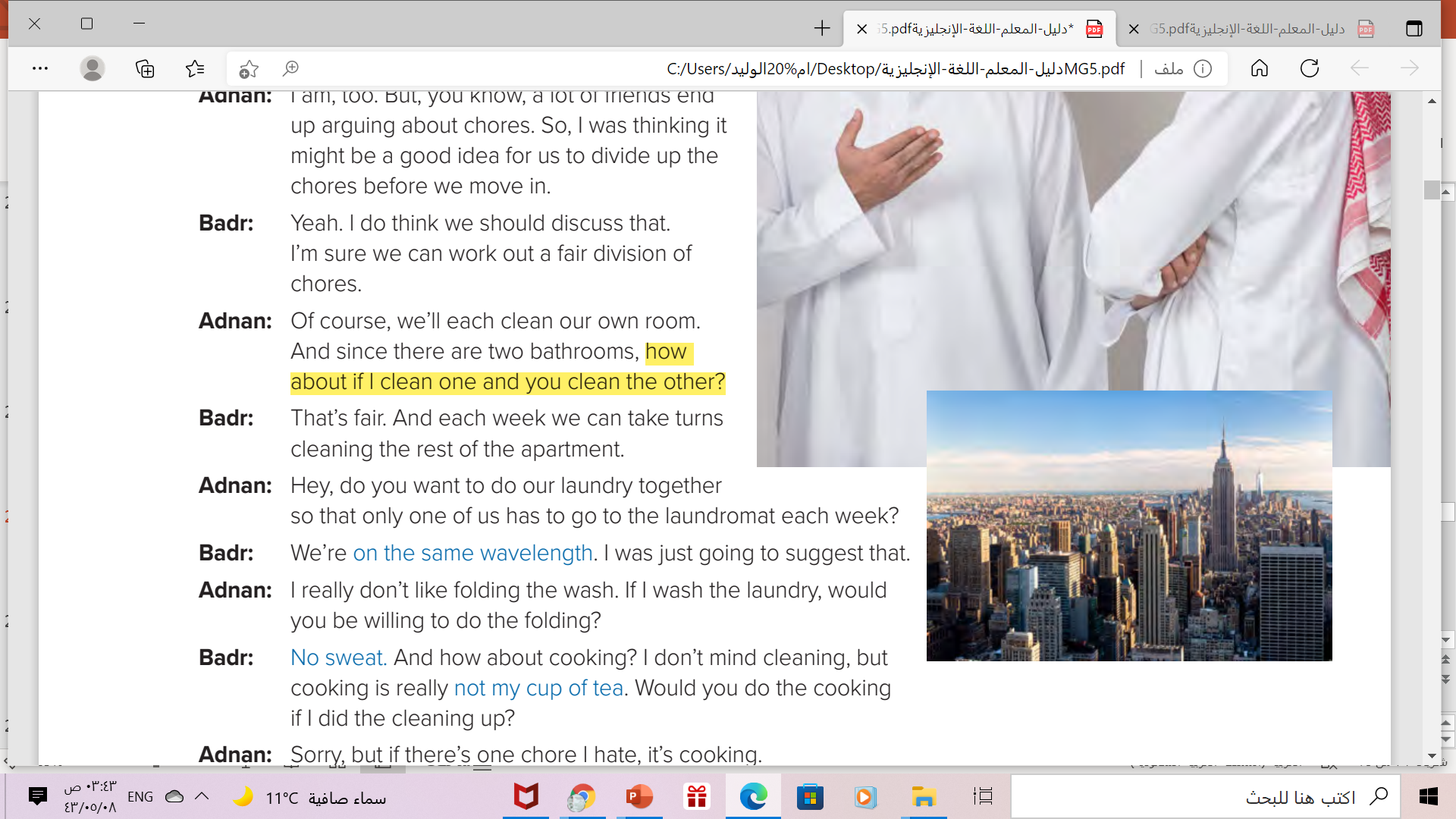 Said by Adnan
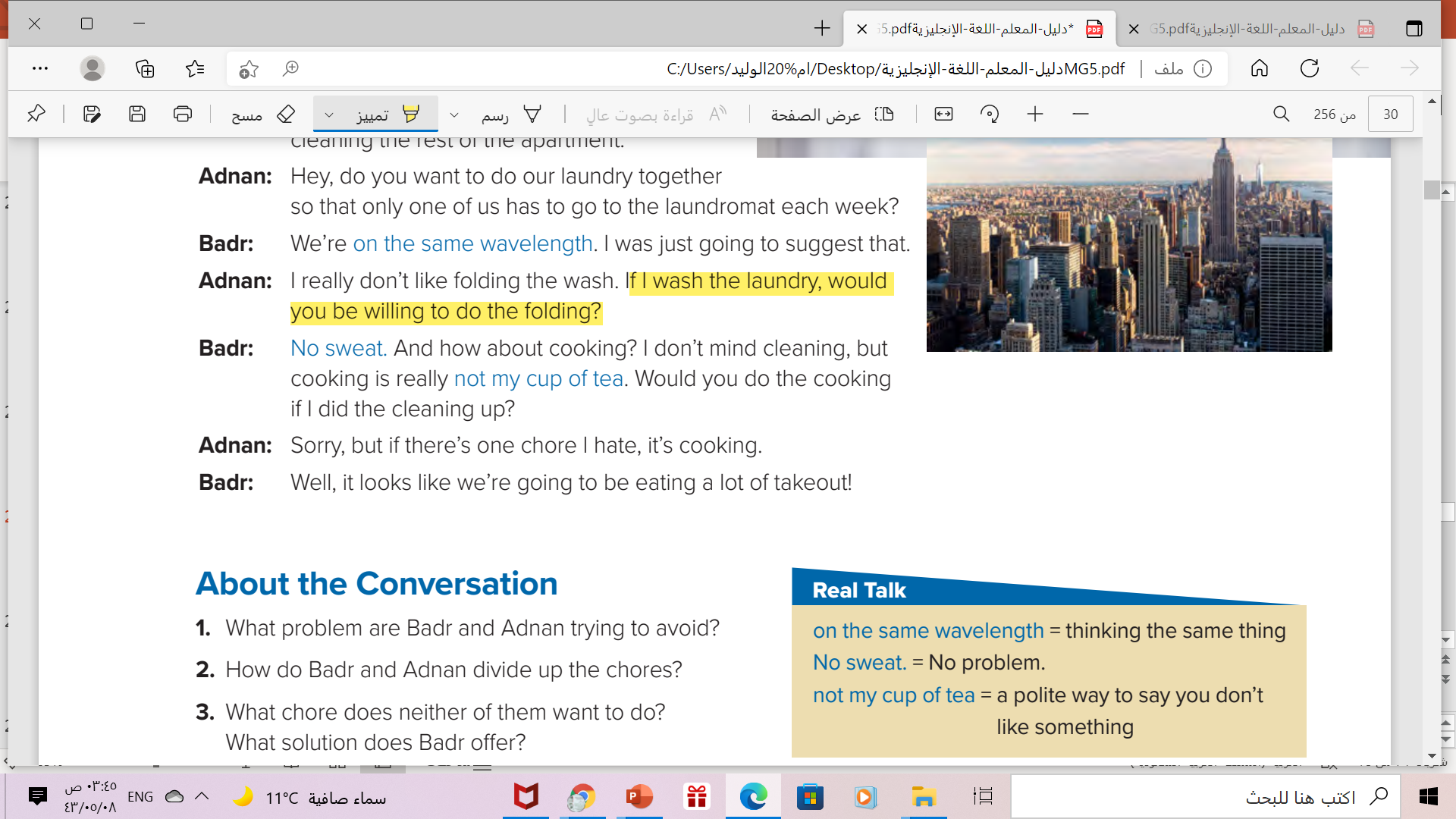 Timeline
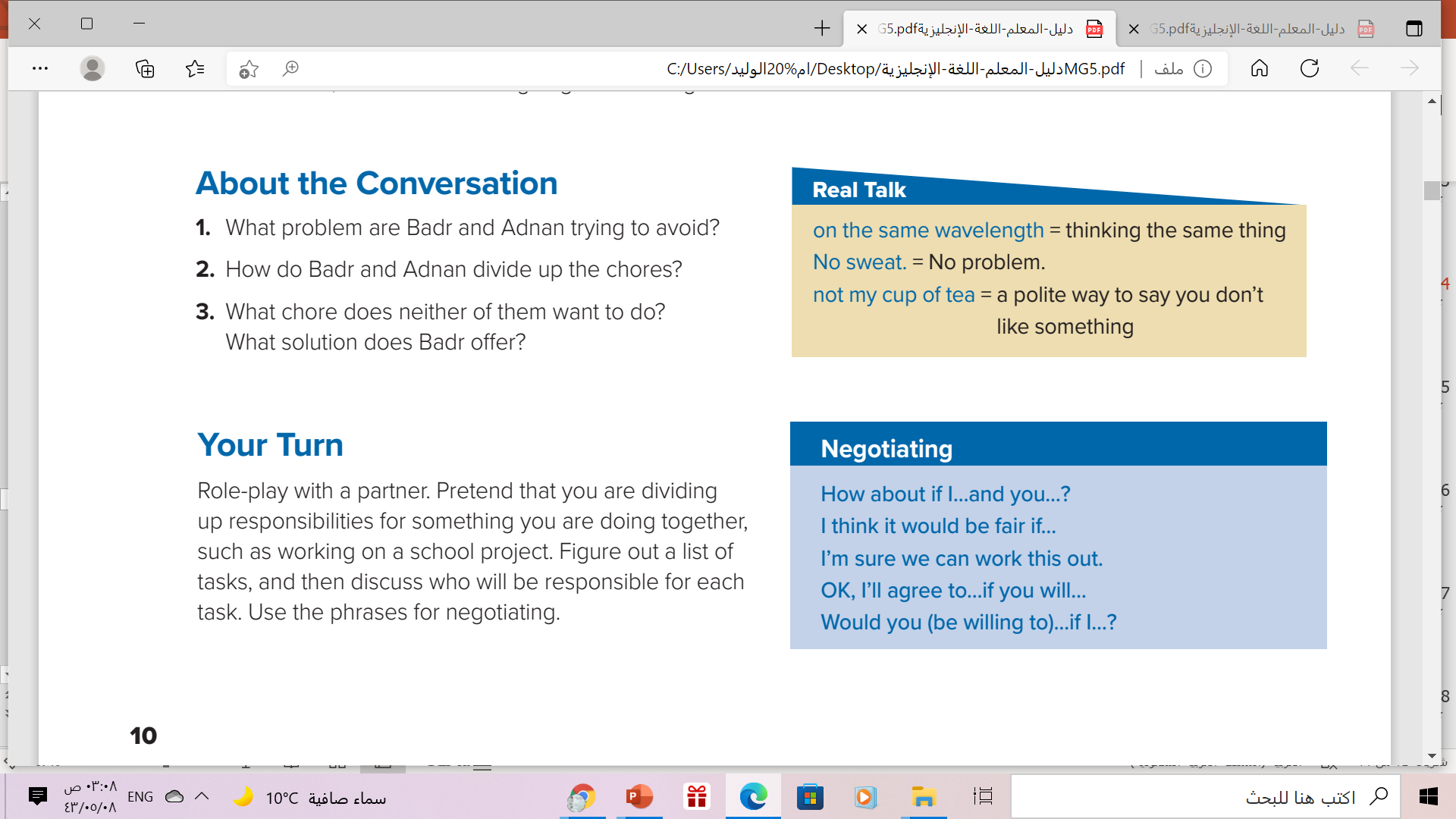 Book Open
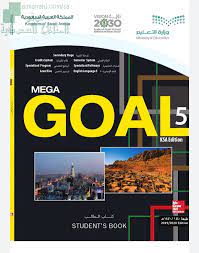 Student’s book ,
Page ( 11 )
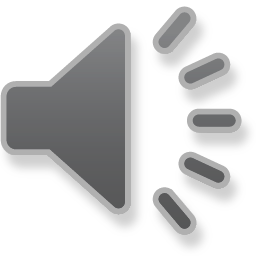 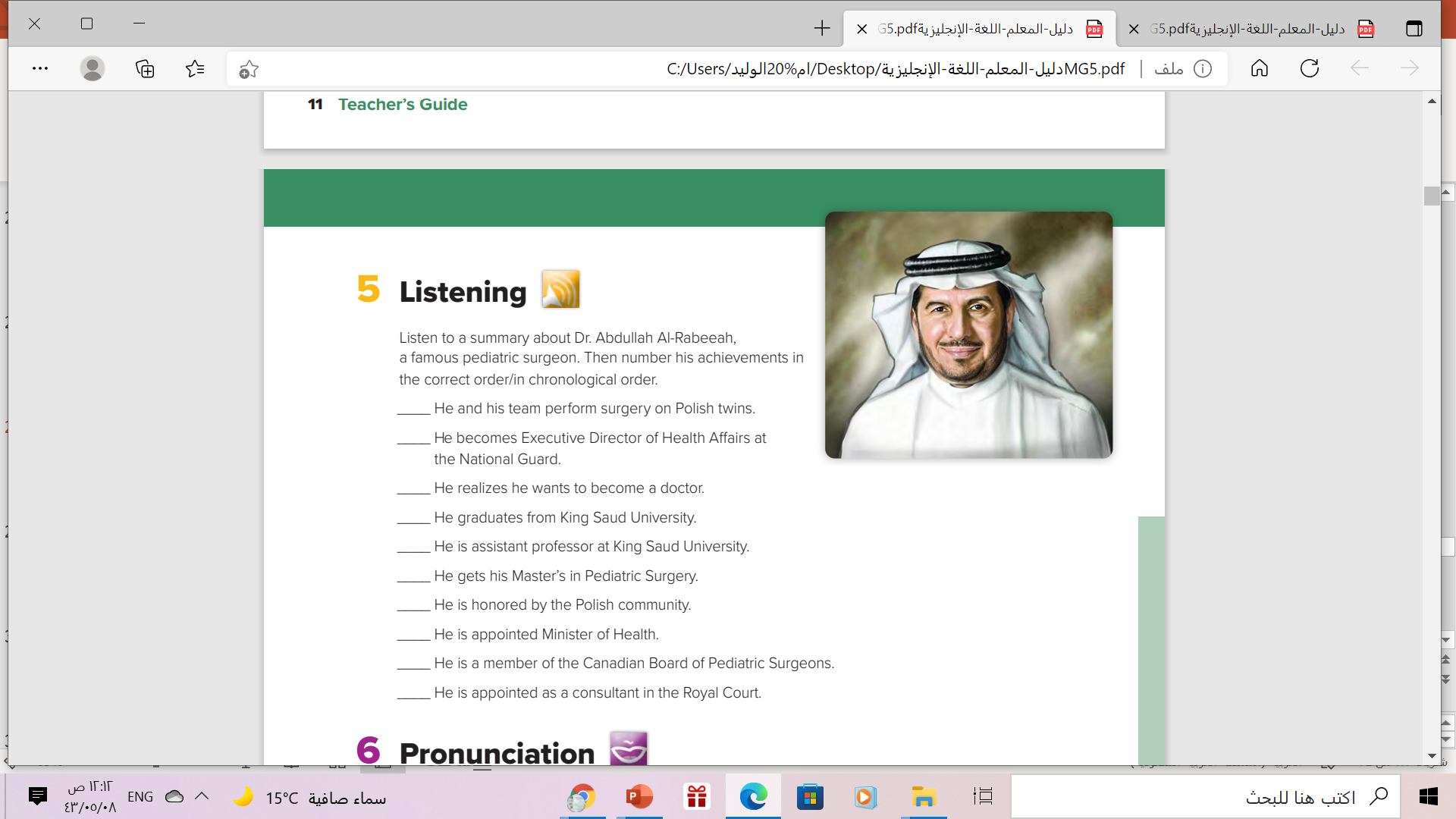 8
6
1 He realizes he wants to become a doctor. 
2 He graduates from King Saud University. 
3 He gets his Master’s in Pediatric Surgery. 
4 He is a member of the Canadian Board of Pediatric Surgeons. 
5 He is assistant professor at King Saud University. 
6 He becomes Executive Director of Health Affairs at the National Guard. 
7 He is appointed Minister of Health. 
8 He and his team perform surgery on Polish twins. 
9 He is honored by the Polish community
10. He is appointed as a consultant in the Royal Court
1
2
5
3
9
7
4
10
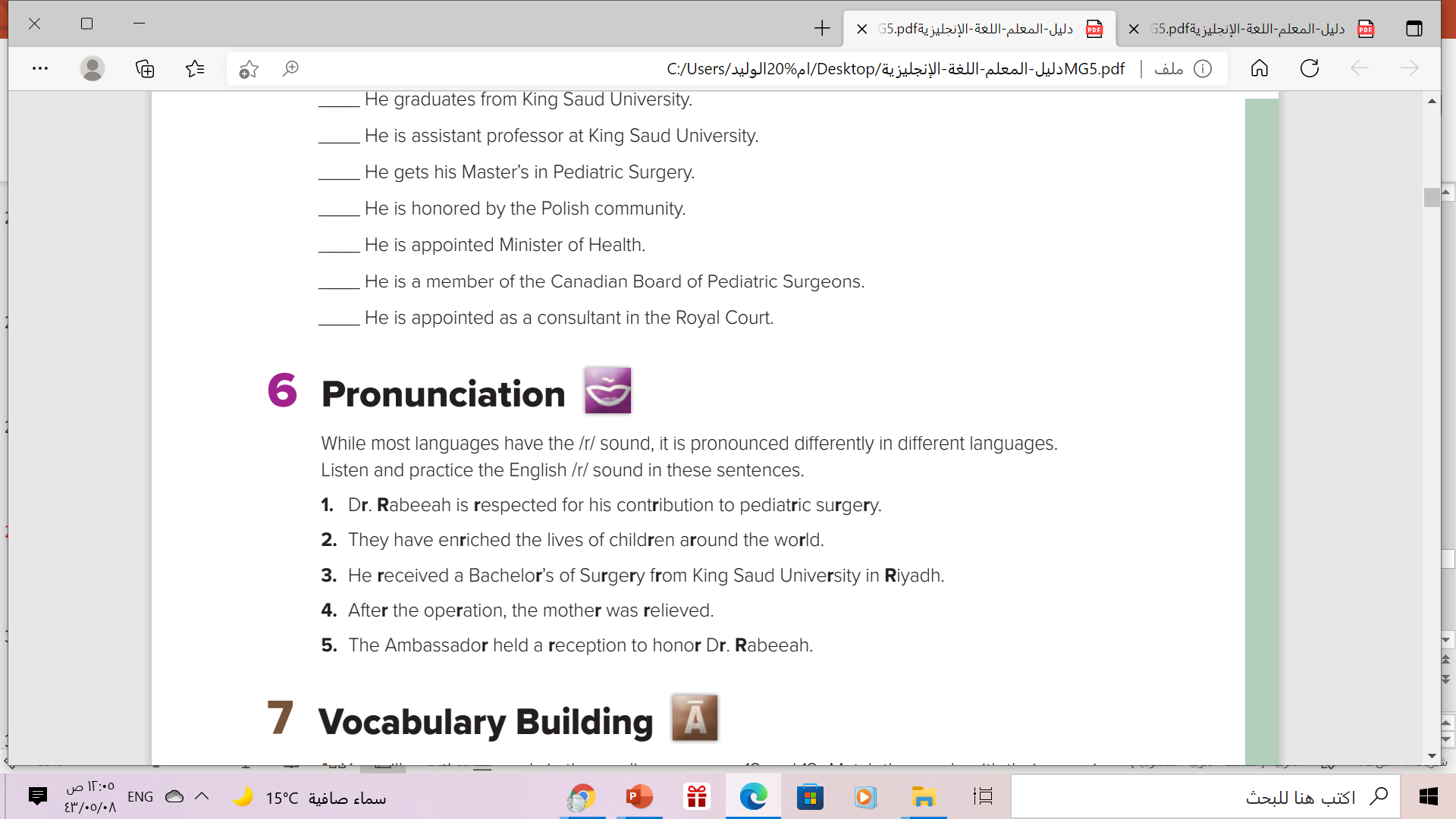 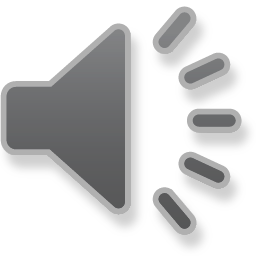 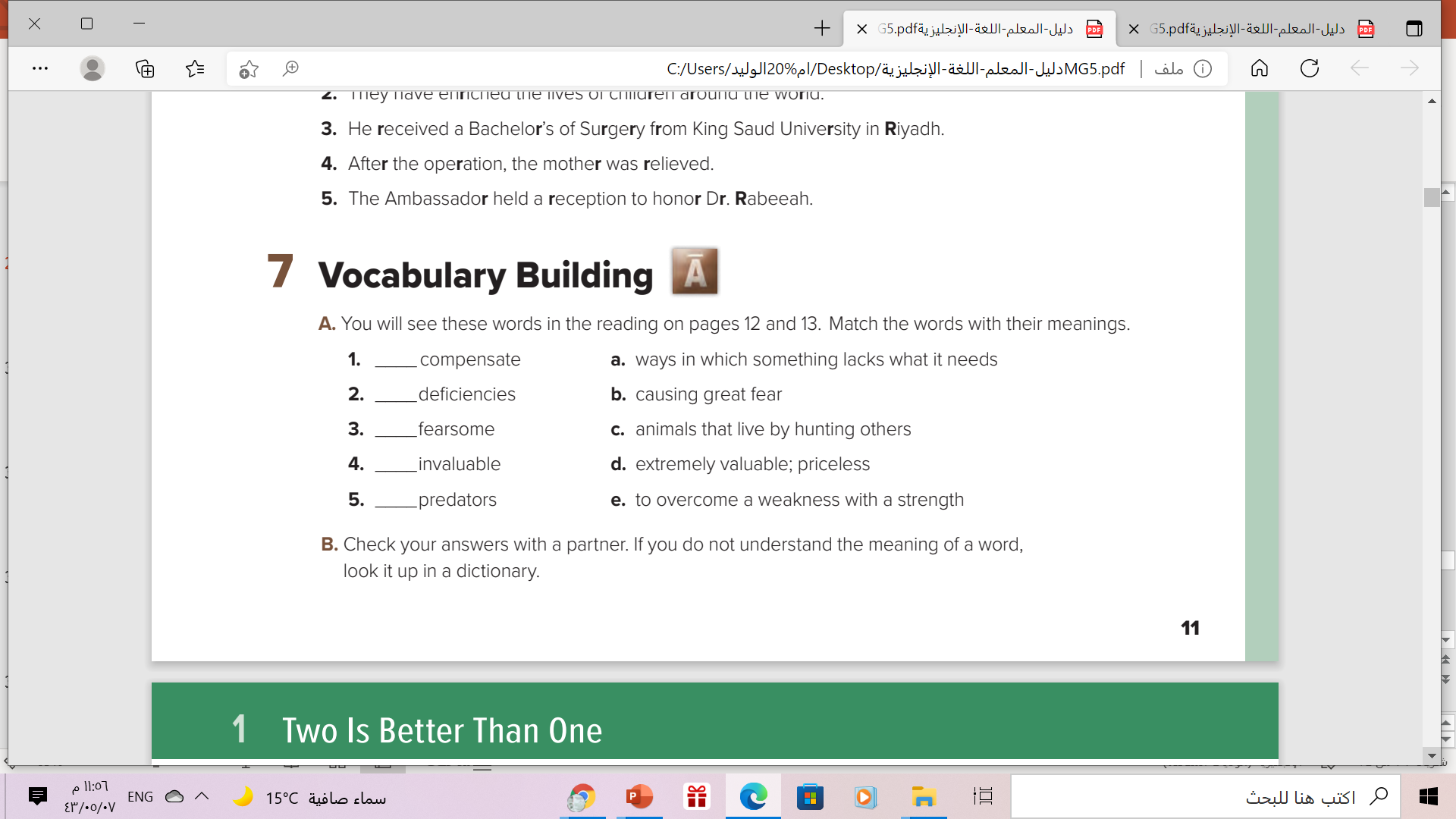 e

a

b

d

c
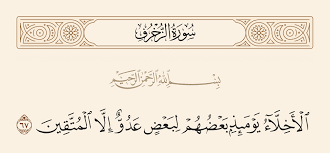 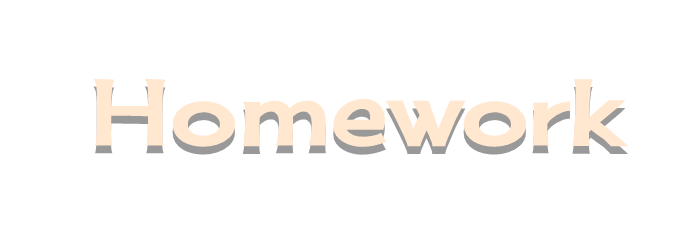 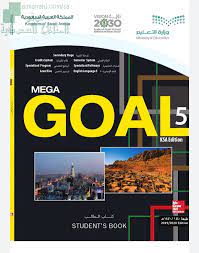 Workbook page ( 4 ) , 
exercises( H )
Thanks!
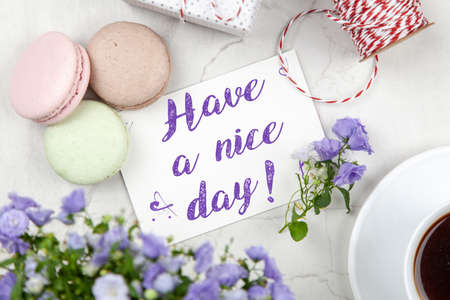